RE Knowledge Organiser
Term 6 – Christianity
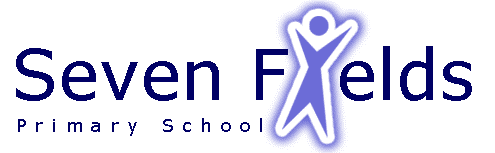 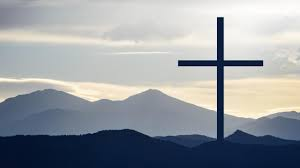 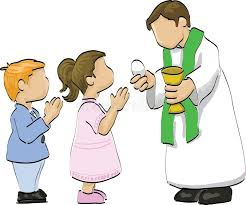 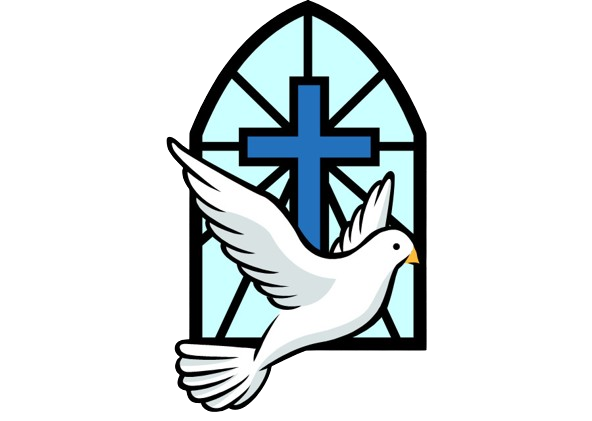